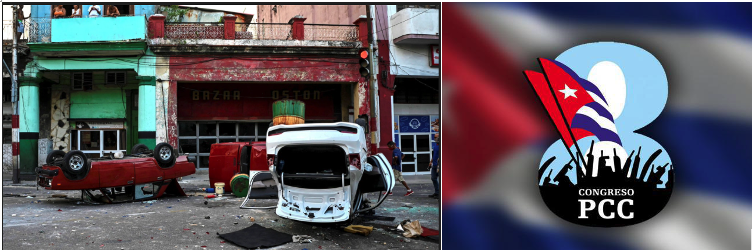 Cuba in the Era of Olokun:From the 8th Congress of the Cuban Communist Party to the July 11th Protest Movement and the Future of the Cuban Political-Economic Model
Larry Catá Backer, W. Richard and Mary Eshelman Faculty Scholar Professor of Law and International AffairsPennsylvania State University
31st Annual Conference, Association for the Study of the Cuban Economy
13 August 2021
The Vanguard, the Masses, and the Fundamental Contradiction
The 8th Congress of the Cuban Communist Party saw the formal transition of office from the Revolutionary Generation, or at least what is left of it, and the next (also aging) generation which grew up in the heyday of Cuba-Soviet friendship and then survived the Special Period 
Renewal of their faith in the ideology that became Caribbean Marxism, and the leadership of Fidel, then Raúl, Castro undiminished. 
It was also the Congress that immediately followed the announcement of what was characterized outside of Cuba as great steps toward the sort of reform outsiders have been craving for the last half century. 
But of course, the reality is more complicated than that.
Months after the 8th Congress the masses erupted in protests all over the Island.
It is that collision between the development of Party and mass expectations translated into political action that reveals the great fissures and challenges that face Party, State, and mass collectives in Cuba after 2021.
From the Self-Reflexion of the 8th Congress to the Explosion of the Masses
The documents and proceedings of the 8th Party Congress suggest the culmination of an arc of development that races back at least to the 5th PCC Congress
Reactionary (embedding of left error)
Self-Relfexive in the sense of a focus on party building and solidarity (pulling back to themes from the mid 1970s) .  
The popular manifestations of 11 July suggest the disconnect between the work of the vanguard and the reality of the masses (fear of right error)
And it suggests the possibility of a Hong Kong analogy
The protests will drive the state more deeply into defensive conservative ideological development
A period of reward and rectification will follow
But the situation will remain fluid with the state  in control
Survival and the 5th Congress (1997)
More energetic embrace of a contextually distinct Caribbean Marxism; reaffirmation of classical Soviet Leninism.
The state as the monopoly capitalist
Globalization and global markets as venues of neo-imperialism
Resolución económica: a reaffirmation of central planning, of a strictly managed private sector, and of the supplemental and complementary nature of the non-state sector.
The ideal eventually is to return a point where private economic activity may be eliminated as the state moves closer to an idealized communist society
The Revolution of the 6th PCC Congress (2011)
Transitional moment
Lineamientos: slow and steady reform
Admission that it is time to move forward with reform
The Achilles heel: rationalizing the ideological basis for reform
Avoid Chinese model (though Raúl and FAR were sympathetic carried over from 5th Congress)
Suspicion of markets
Private sector expansion viewed as a temporary experiment subject to modification as circumstances required
Managed self sufficiency
Always under the control of the state and its apparatus 
Limit: When it contradicted the fundamental line of Cuban “socialism” 
The forward thrust of the draft Lineamientos blunted but not stopped.
Opens door to global consensus that Cuba is “moving forward” 
Though that term had very different significance depending on who was using the term
Delayed reaction: Great victory the Cuba-EU framework: Political Dialogue and Cooperation Agreement (PDCA)
The Counter-Revolution of the 7th PCC Congress
Reaction from the “Left”
From Lineamientos to the Concepualizacón del Modelo Político Económico.
Back to the 5th PCC Congress but now elaborated in a more rational way. 
Plan Nacional de Desarrollo Económico y Social 2030 de Cuba
Plan Económico 2030
Six Guiding Themes: 1. Gobierno eficaz y socialista e integración social; 2. Transformación productiva e inserción internacional; 3. Infraestructura; 4. Potencial humano, ciencia, tecnología e innovación; 5. Recursos naturales y medio ambiente; 6. Desarrollo humano, justicia y equidad
Return to the rationalization of planning as a substitute for markets and markets as a supplementary mechanisms for micro allocations in a tightly controlled non-state sector. 
An engagement with the political ramifications of Us-Cuba opening up?
The 8th Congress and Stasis
These documents, and the performance that was the 8th Congress itself points to the direction the Cuban and its state and Party apparatus are likely to take for the next several years.  
These include 
substantial refocusing on the institutional integrity of the Party itself, 
the development of new parameters that would permit more flexible delegation of economic authority in very closely controlled retail sector of the economy, 
a managed opening of the wholesale and agricultural sector, and a slow movement
Rejection of Markets Marxism (the China Model) and market-based reform (the Lain American techno-progressive model)
Intensification of the construction of a rationalized effort to further develop a Caribbean Marxist Model, under conditions of crisis, though 
Not clever enough to substitute predictive analytics and modelling for markets (though that might come—ironically led by the West)
The 8th Congress Challenge and Contradiction
Todo esto se dice fácil, lo difícil, pero no imposible, es materializar y consolidar el cambio. Es preciso cimentar un verdadero giro en la mentalidad en aras de defender el incremento de la producción nacional, en especial de los alimentos, desterrar el dañino hábito de importarlos y generar exportaciones diversificadas y competitivas.
Sin dejar de aspirar y trabajar por superiores niveles de satisfacción de nuestras necesidades, hay que acostumbrarse a vivir con lo que tenemos y no pretender gastar más que lo que seamos capaces de generar en ingresos.
All this is  easy to say, the difficulty, but one not impossible to overcome, is to materialize and consolidate reform. It is necessary to cement a true shift in mentality in order to defend the increase in national production, especially of food, to banish the harmful habit of importing it and to generate diversified and competitive exports.
Without ceasing to aspire and work for higher levels of satisfaction of our needs, we must get used to living with what we have and not expect to spend more than what we are capable of generating in income.
8th PCC Congress Detail
Party building
Self congratulations on institutional resilience sufficient to permit an inter generational transfer of authority
The tasks of institutional strengthening and discipline
Disciplinary systems explored– What should distinguish cadres is their loyalty to the Revolution, as a guarantee of continuity.
The suspicion of counterrevolutionary activities (right error)
Management of Mass Organizations
The guiding role of the party organization, from the grassroots, in the conduction of the Cadres Policy is ratified and the chiefs' responsibility in its application 
The character and pace of reform
Criticism by Raúl Castro in two respects: (1) the pace and effectiveness of reform; and (2) the need to prevent hijacking by rightists.
Mass Response of 11 July 2021: Move to Democracy or Maoist Rectification From Below?
An Iconoclast Perspective:Analysis and Engagement With “Acerca de las protestas en Cuba del 11 de julio,” Comunistas Blog (English version here)
6. This minority of workers allied with a minority of the intellectuals; but again intellectual vanguards suggest the diminution of the vanguard as the undisputed leading social and intellectual force, which also requires rectification within the Party and in the state.
7. The lumpenproletariat played a decisive role; that ought to worry a vanguard that continues to embrace the fundamental contradiction of class struggle as the basic foundation of the Party’s work. 
8. The “Black Hand” of foreign interference once the protests started cannot be underestimated.  The foreign element might have sought to hijack the process of mass engagement with a vanguard that has lost its way. 
9. Violence was integral to the protests.  And that forced the hand of the state to meet violence with violence.  Yet Lenin reminds us that revolutionary violence is an essential element for exposing the weakness of an opponent and the key to the triumph of the vanguard.
1. The protests did not include significant counter-revolutionary elements—they expressed mass opinion in a classical Marxist sense
2. The protests have diminished the political legitimacy of the state apparatus
3. The protests originated in working class neighborhoods, which from a Marxist perspective suggest a contradiction between the policies of the vanguard and their realization in class struggle terms which weakens the legitimacy of the vanguard
4. The protests may not represent majority popular opinion; at the same time their manifestation suggest a mass vanguard that suggests a necessary rectification on the part of the ruling vanguard party.
5. Notable by its absence were socialist slogans—this suggests a contradiction—action on the street by the masses suggest the manifestation of class struggle while that movement did not appear to embrace classical articulations of Marxist class struggle—the language has changed and with it perhaps the underlying ideology.
The Consequences From a Leninist Perspective
Failure of ideological response
Crisis of vanguard legitimacy
Th vanguard Party looks inward and to the past, the party
Failure of responsibility
Crisis of ideology
Gap between theory and the historical conditions of the collective
Left error
Bureaucratism
Rectification from below?
The Response
Illustrates the extent of the current contradiction between the needs of the masses and the working style of the vanguard. 
Failure of creative response
An ideology that is centered o history looks to history for contemporary guidance
Result: Problem of false analogies 
“Maleconazo”
Mariel
Result: Problem of Transposing Roadmaps
The Hong Kong playbook
From Violence to Rectification—The Protests and the Hong Kong Playbook
Violence and meaning making
Legitimacy
Permitted Scope of response
Intent (suppression; revolution)
The Narrative War
Discursive emphasis (of the government and the Party)
Discourse “on the ground” by the masses
Projected inward and outward as a tool for framing analysis and managing allies
Sovereignty and Nationalism
Strategic opportunity to blame the US embargo
“Black Hand” of foreign interference
The Changing Character of Imperialism
Legitimacy of “regime change” rationales 
Imperialism in globalization—the imperialism of ideas and ideologies
But that implicated both the project of Liberal democratic and Communist internationalism
Sanctions
The deeper embedding of Global Magnitsky from outside
The ascendancy of the Maoist notion of the difference between patriots and ithers who must be monitored
Democracy for democrats; dictatorship for everyone else
Where Does this Leave the Cuban Ideological Framework Going Forward
Decision point for the vanguard
Alignment of ideology with the historical conditions of the rimes
The relevance of the project of Marxism and Leninism to the masses
Fundamental contradiction of modern Leninist parties: the gap between the vanguard and the needs of the masses
This will be measured by the material conditions of the masses
The post 1980s model of Cuba will have to be revisited. 
A fortress impregnable by foreigners but willing to project itself politically and economically outward through the state is likely to have to re re visited.
Thanks Paper Available Soon—Contact Author for Draft
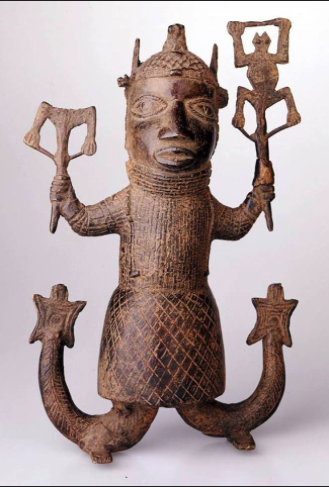 2021—the Year of Olokun in Cuba